BeadLoom Game: Effective Practices in Game Tutorial Systems
Amy Shannon

Games + learning lab




With Chitra Gadwal, Acey Boyce, and Dr. tiffany Barnes
The Problem:
How to design an effective game tutorial?
[Speaker Notes: Two “great debates” in tutorial design that we had to consider.
First: strategy in providing feedback
Second: learning strategy]
The First Great Debate: 	Feedback
[Speaker Notes: Struggle between 2 competing strategies for providing feedback and correction.
Cognitive = knowledge based “right, wrong”
Affective = emotional “good, bad”]
The First Great Debate
Cognitive Feedback
More effective for learning improvement

Does not address self-efficacy 

Affective Feedback

Increases confidence and motivation
“Right”
“Do this instead”
“Wrong”
“Good Job”
“You can do it!”
“Try again”
[Speaker Notes: Major Issue: these strategies conflict, so it is not possible to have a single strategy that is both cognitive and affective.]
The First Debate: RESOLVED
Positive Cognitive Feedback
“Correct!”

“Right, but…”
Even if 
the student is wrong!
[Speaker Notes: Why? Based on literature and research in this area, best possible learning gains by using cognitive strategy. 

Focus on the positive provides motivation and confidence.]
The Second Great Debate: Learning Strategy
[Speaker Notes: Struggle between 2 competing learning strategies:
Guided = traditional lecture, teacher or program strictly limits activity
Free Play = exploratory learning, no limits to activity]
The Second Great Debate
[Speaker Notes: Constant Balancing Act
Same struggle teachers face in a normal classroom when there are students with different strengths and abilities that need to reach a common goal.]
The Second Debate: RESOLVED?
Extended Process of Trial and Error
Using the BeadLoom Game
[Speaker Notes: Resolving this debate became the focus of our research. 
Through evolution of tutorial using BLG, we explored both these strategies and arrived at an effective solution for tutorial design.]
What is BeadLoom Game (BLG)?
Designed to teach:
Cartesian coordinates
Graphing
Layering
Iteration

Goal: 
recreate puzzle  
fewest number of moves 
use graphing tools

Custom Puzzle Mode

Based on Native American culture
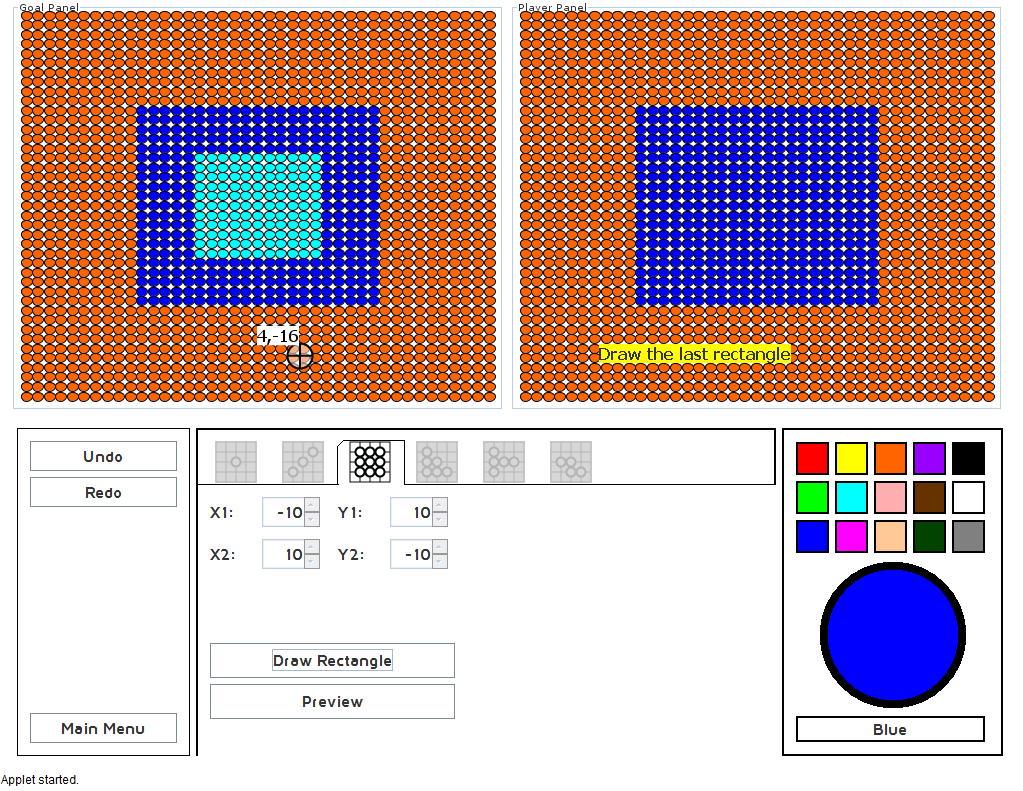 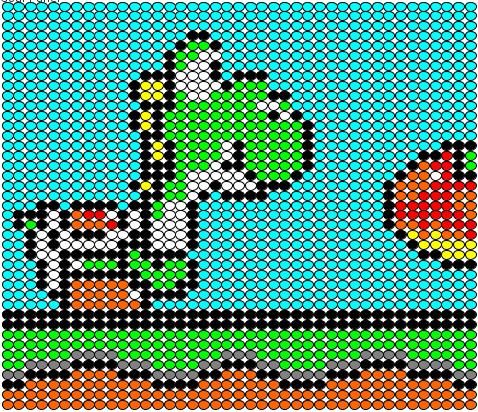 [Speaker Notes: Before we jump in to the research, here is some background on the BeadLoom Game.]
Evolution of BLG Tutorial
resolving the debate
[Speaker Notes: Process of resolving the debate between guided learning and free-play learning 
Our main goal was to develop a tutorial that would actually teach students without boring them.]
Evolution of BLG Tutorial
[Speaker Notes: Our first iteration of the BLG Tutorial consisted of easy puzzles that students were told to play on their own.]
BLG Tutorial System
[Speaker Notes: Guided to create blue shape. Limited behavior. Minimal text.
Free to create green shape. Hints immediately provided if mistake is made.]
Method
Tested tutorials at our 
middle school summer camp
[Speaker Notes: After we implemented the new tutorial system for BLG, we put it to the Ultimate Test: middle schoolers!]
Method
Pre-test
Play tutorials
Play full game and custom puzzle mode
Post-test



All moves and scores logged during game play
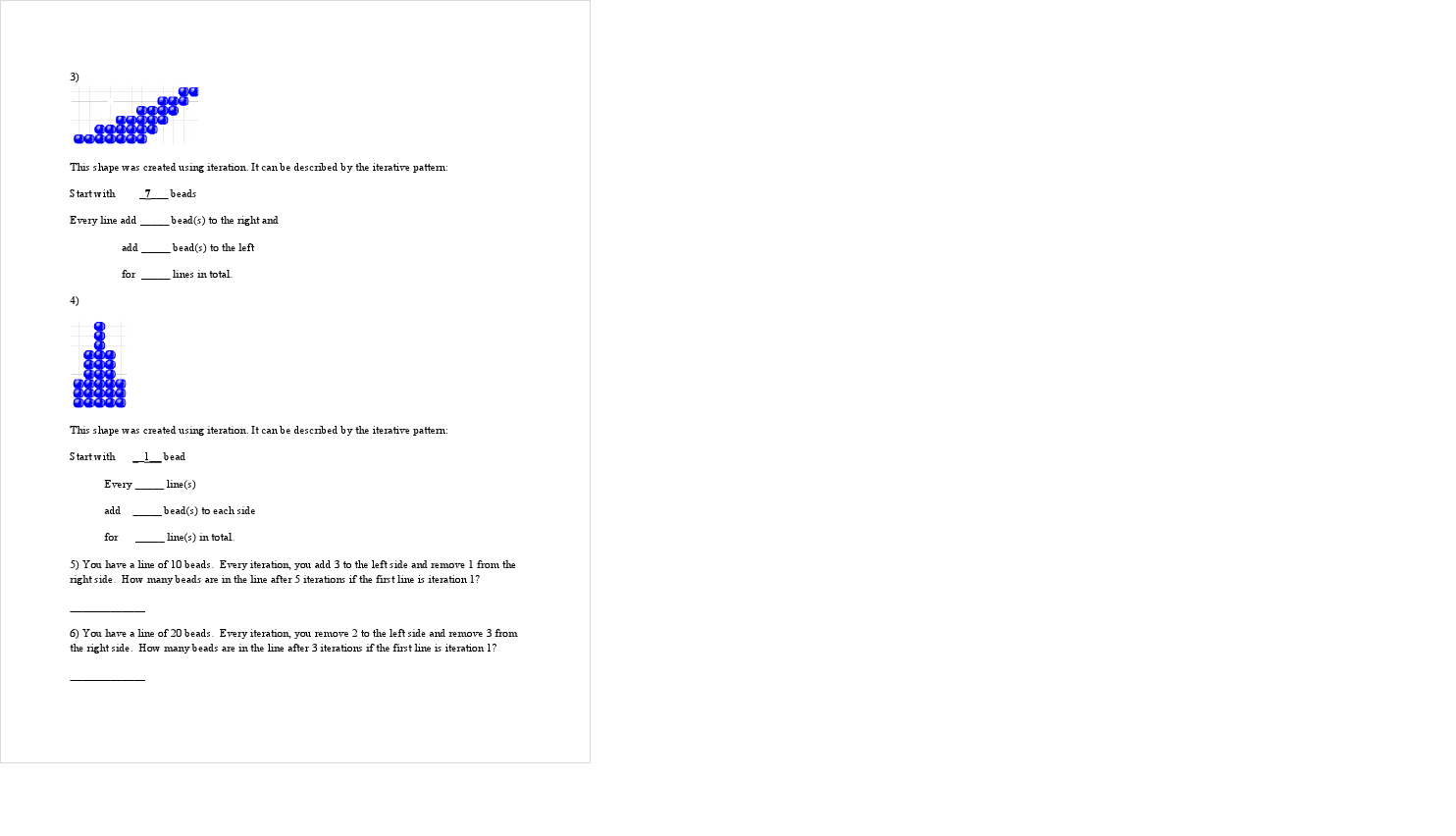 Sample test questions? image
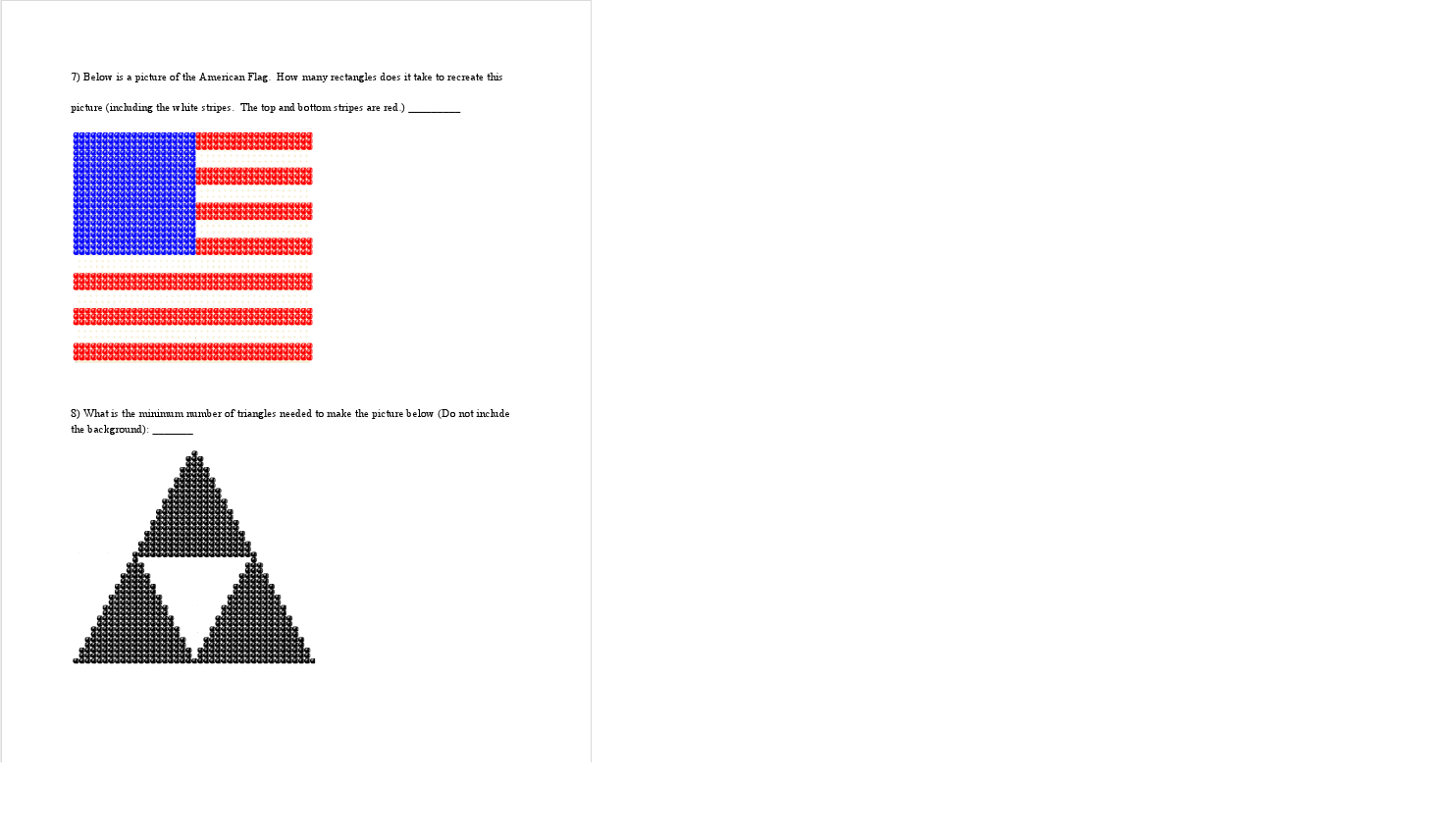 [Speaker Notes: Questions include: how many rectangles to draw flag including the white stripes (8)? Fill in step to create this iteration?]
Results
How effective was our
 tutorial system?
Results
Students performed significantly better! 
t(15) = 7.92, p < .001, d = .87, on the post test (M = 7.02, SD = 2.95) than on the pretest (M =4.60, SD = 2.60).
[Speaker Notes: Cohen's d indicates that students improved from pretest to post test by .87 of a standard deviation.  
Important things to note: every student improved. 
Time to complete the tutorials was significantly less.
Higher percentage of tutorial completion]
Conclusion
What did we learn from our design choices?


Future work


Why it mattered
Conclusions
Transfer of Information: 
Short bursts of information
Use visual cues rather than text
Avoid Pop-Ups

Provision of Feedback: 
Individualized for students
Immediately provided
Positive cognitive feedback

Learning Strategy:
Guided THEN Free-Play for each tutorial level
[Speaker Notes: Why did we conclude that pop-ups should be avoided? Everyone just closes them without reading.]
Future Work
1. Implement study to determine effectiveness of pop-ups. 







2. Require ideal solution for tutorial completion.
?
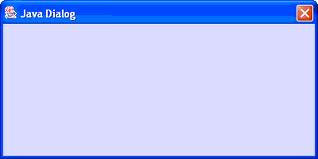 [Speaker Notes: We designed a study where ALL tutorial instructions are given via pop up windows.]
References and Acknowledgements
For Full References, Visit
reusummer2012.weebly.com

Acey Boyce and Tiffany Barnes. 2010. BeadLoom Game: using game elements to increase motivation and learning. 

Boyer, Phillips, Wallis, Vouk, Lester. 2008. Balancing Cognitive and Motivational Scaffolding in Tutorial Dialogue.
 

Gratitude is expressed to:
Games + Learning Lab, 
University of North Carolina at Charlotte 
www.game2learn.com
Questions?